HISTORIE CÍRKVE – Taková dlouhá cesta!

Část I.

Vyškov,     7.9.2014
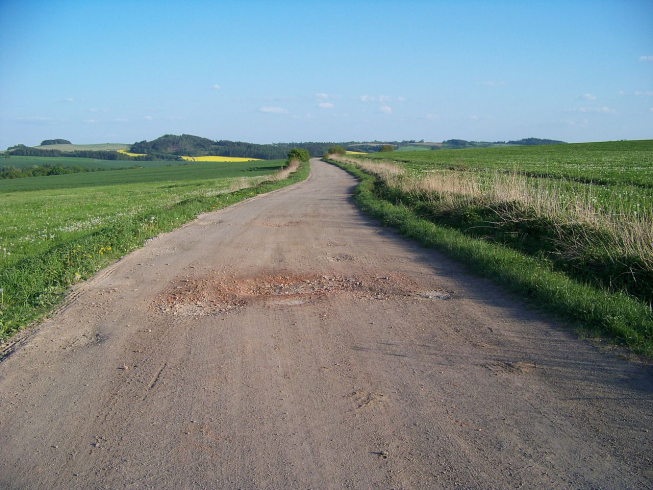 1 Král 19,7 Hospodinův anděl se ho však dotkl podruhé a řekl: „Vstaň a jez, máš před sebou dlouhou cestu!“
BŠ EBED
Historia magistra vitae
Dějiny (církve) mají smysl a Pán Bůh nás z ní chce něčemu naučit

Když je nouze nejvyšší, pomoc Boží nejbližší (Bůh dává hlad po sobě samém)
BŠ EBED       HISTORIE CÍRKVE – Taková dlouhá cesta! Část I.
Historia magistra vitae
Mnohé věci v dějinách se opakuje, máme se poučit Boží hodiny neběží podle našich letopočtů, ale vše se od počátku blíží ke svému cíli a to v určitých etapách a časech (vše pod nebe má správný čas…)
BŠ EBED       HISTORIE CÍRKVE – Taková dlouhá cesta! Část I.
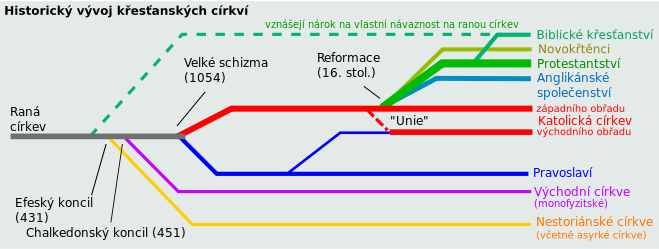 BŠ EBED       HISTORIE CÍRKVE – Taková dlouhá cesta! Část I.
1. Apoštolští otcové
 
2. Starokřesťanští bludaři:
 
3. Pronásledování křesťanů
 
4. Konstantinovská éra 
 
5. Starověké koncily
 
6. Církev a stěhování národů. Šíření západní církve v 5.-7. století. 
 
7. Církev v době merovejské, karlovské a pokarlovské 
 
8. Cyrilometodějství a počátky christianizace Čech 
 
9. Rozkol církve roku 1054 
 
10. Mnišské reformy 
 
11. Boj o investituru v období 11. a 12. století 
 
12. Doba křížových výprav
 
13. Spor o papežské moci. Konciliarismus.
BŠ EBED       HISTORIE CÍRKVE – Taková dlouhá cesta! Část I.
1. Apoštolští otcové
Křesťanství se stále více odlišuje od Judaismu, je stále viditelnější (v Římě)
Křesťanů přibývá
Pohané jsou nedůvěřiví
Židé na ně útočí
 
religio licita (náb. povolené) x religio illicita  (n. nepovolené)
 
Doba apoštolských otců: r. 100 – 150
 Klement Římský, římský biskup (+ 96 ?)
Ignác z Antiochie, biskup v Antiochii v Sýrii (+ Řím 110)
Polykarp ze Smyrny, smyrnenský biskup (+ po 155, dnes v Turecku)
Papias z Hierapole, biskup (+ rok 130, dnes v Turecku)
 
 většinou přímí žáci apoštolů, většinou mučedníci, psali sborům (do Korintu…), očekávali brzký příchod JK, hájili čistotu učení (gnóze)
 
Čím více nás kosíte, tím více je nás. Krev mučedníků je semenem křesťanů. 
Tertullián
BŠ EBED       HISTORIE CÍRKVE – Taková dlouhá cesta! Část I.
1. Apoštolští otcové
Doba církevních otců: v letech 150 – 604.
 
Atanasius, arcibiskup v Alexandrii v Egyptě (+ 375), odpůrce ariánů
Basil, arcibiskup v Cézareji Kappadocké (+ 379, dnes v Turecku), zakladatel klášterního života na Východě
Řehoř Naziánský, patriarcha cařihradský (+ 389), vynikající kazatel
Jan Zlatoústý (Chrysostomos), patriarcha cařihradský (+ 407), kazatel, spisovatel, reformátor východní liturgie.
 
západní církevní otcové
Ambrož, biskup v Miláně v Itálii (+ 397)
Jeroným (+ 420), překladatel Písma sv. do latiny (Vulgáta)
Augustin, biskup v Hippo (+ 430, dnes v Alžírsku), Vyznání, O Božím městě
Řehoř Veliký, papež v letech 590-604, "služebník služebníků božích", Homilie, Dialogy, dopisy (800), gregoriánský chorál
BŠ EBED       HISTORIE CÍRKVE – Taková dlouhá cesta! Část I.
1. Apoštolští otcové
Doba církevních otců: v letech 150 – 604.
 
 
Další církevní otcové
 Ireneus (Irenej) z Lyonu (+ 202, dnes ve Francii)
Tertullián (+ po r. 220 v Kartágu, dnes v Tunisu)
Cyprián (+ v Kartágu 258)
Klement Alexandrijský (vl. jm. Titus Flavius Clemens, + před 216)
Órigenés (+ 254)
 
Představují další generaci(e) křesťanských vůdců, mnozí zemřeli mučednickou smrtí
BŠ EBED       HISTORIE CÍRKVE – Taková dlouhá cesta! Část I.
1. Apoštolští otcové
 
2. Starokřesťanští bludaři:
 
3. Pronásledování křesťanů
 
4. Konstantinovská éra 
 
5. Starověké koncily
 
6. Církev a stěhování národů. Šíření západní církve v 5.-7. století. 
 
7. Církev v době merovejské, karlovské a pokarlovské 
 
8. Cyrilometodějství a počátky christianizace Čech 
 
9. Rozkol církve roku 1054 
 
10. Mnišské reformy 
 
11. Boj o investituru v období 11. a 12. století 
 
12. Doba křížových výprav
 
13. Spor o papežské moci. Konciliarismus.
BŠ EBED       HISTORIE CÍRKVE – Taková dlouhá cesta! Část I.
2. Starokřesťanští bludaři
Gnostikové (1. století) - dva základní principy: dobro (= bůh) a zlo (= hmota), Ježíš je pouhý člověk
Marción (2. stol.) – dualismus, zlý Bůh Starého Zákona, dobrý Bůh Nového Zákona, nepřátelský postoj k tělu (velmi omezený výběr křesťanských spisů -10 Pavlových listů a výběr z Lukášova evangelia). To patrně urychlilo vznik kánonu Nového zákona)
 
Montanus (po r. 150) - hlásal nadcházející konec světa v extrémní podobě včetně opouštění majetku, zákazu sňatků a vyzýval i k provokativnímu mučednictví, chiliasmus
 
Ariáni (4. stol. v Alexandrii) - Ježíš je stvořená bytost, polobůh. Podobné učení hlásají Svědkové Jehovovi
 
Manichejci (3. století) - boj: dobro a zlo, světlo a tma, duch a hmota, odpor k manželství
BŠ EBED       HISTORIE CÍRKVE – Taková dlouhá cesta! Část I.
2. Starokřesťanští bludaři
Pelagius (+ okolo 422) - spásu může člověk dosáhnout vlastním přičiněním, bez nutnosti boží milosti, člověk rozhoduje o svém osudu sám
 
Monofyzité (5. stol. a dále) - Kristus má jen jednu přirozenost, a to božskou. Jeho lidství se v ní ztrácí jako kapka v moři
 
Donatisté - ten, kdo zhřešil, nesmí vést církev ani udělovat svátosti
 
Monotheleté (7. stol.) - Kristus má sice dvě přirozenosti - božskou a lidskou - ale jen jednu vůli, a to božskou.
BŠ EBED       HISTORIE CÍRKVE – Taková dlouhá cesta! Část I.
1. Apoštolští otcové
 
2. Starokřesťanští bludaři:
 
3. Pronásledování křesťanů
 
4. Konstantinovská éra 
 
5. Starověké koncily
 
6. Církev a stěhování národů. Šíření západní církve v 5.-7. století. 
 
7. Církev v době merovejské, karlovské a pokarlovské 
 
8. Cyrilometodějství a počátky christianizace Čech 
 
9. Rozkol církve roku 1054 
 
10. Mnišské reformy 
 
11. Boj o investituru v období 11. a 12. století 
 
12. Doba křížových výprav
 
13. Spor o papežské moci. Konciliarismus.
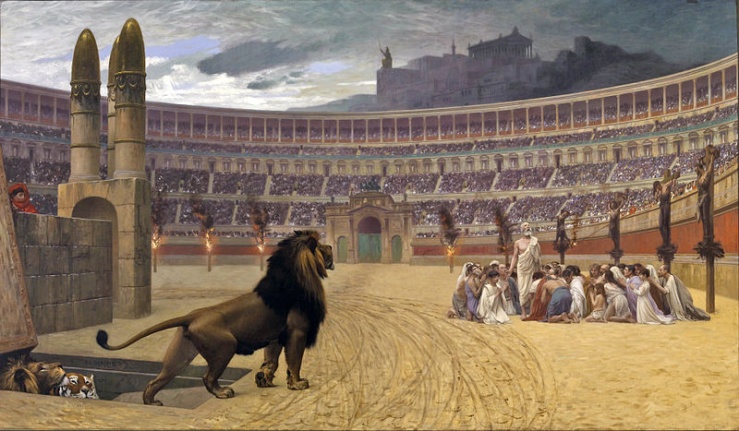 BŠ EBED       HISTORIE CÍRKVE – Taková dlouhá cesta! Část I.
3. Pronásledování křesťanů
Nero (císařem 54-68): sv. Petr a Pavel, mučedníci římští
 
Domitián (81-96): konsul Flavius Clemens, mučen sv. Jan Evangelista.
 
Traján (98-117): mučedníci sv. Klement Římský a sv. Ignác z Antiochie
 
Marcus Aurelius (161-180): mučedník sv. Justin
 
Decius (249-251): mučedníci sv. Agata, sv. Fabián
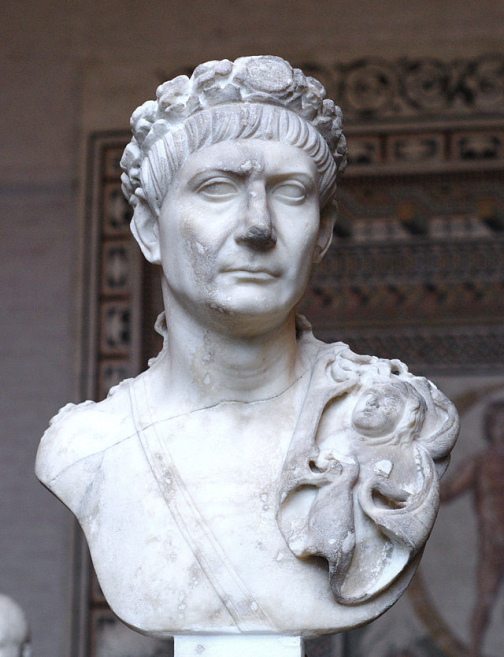 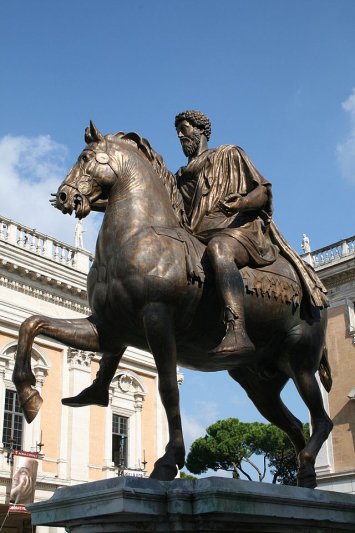 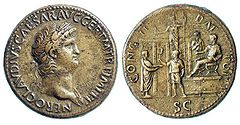 BŠ EBED       HISTORIE CÍRKVE – Taková dlouhá cesta! Část I.
3. Pronásledování křesťanů
Koncem roku 249 vydal Decius nařízení, že všichni obyvatelé říše musí vykonat oběť tradičním římským bohům. Deciův konzervatismus (snaha o náboženskou obnovu), zčásti i tendence získat od obyvatelstva důkaz loajality po krvavé občanské válce, která ho vynesla k moci. V celém impériu začaly vznikat obětní komise, před než se musel každý dostavit a vykonat oběť. Komise dotyčnému poté vystavila potvrzení (tzv. libellus).
 
Bez potvrzení hrozila lidem perzekuce a tresty. Mohl být odsouzen na nucené práce, poslán do vyhnanství či jednoduše popraven. V této souvislosti však je třeba uvést, že židům nedovolovala víra obětovat bohům stejně jako křesťanům a přesto jim byla povolena výjimka (stačilo, když se modlili za císaře). Křesťané interpretovali postup římského ústředí jako pronásledování církve.
BŠ EBED       HISTORIE CÍRKVE – Taková dlouhá cesta! Část I.
3. Pronásledování křesťanů
Valerián (253-260): mučedníci sv. Cyprián, papež Sixtus II., sv. Vavřinec
 
Dioklecián (284-305): mučedníci sv. Jiří, sv. Vincenc, sv. Kateřina a  Lucie
 
Galerius (305-311): mučedníci sv. Kosma a Damián a několik tisíc dalších
 
 
Mimo území římské říše vznikaly poměrně nezávislé národní církve – v Arménii, Gruzii a Persii – jejich dějiny se budou nadále s dějinami církve vzešlé z kulturního okruhu římské říše prolínat jen sporadicky.
BŠ EBED       HISTORIE CÍRKVE – Taková dlouhá cesta! Část I.
1. Apoštolští otcové
 
2. Starokřesťanští bludaři:
 
3. Pronásledování křesťanů
 
4. Konstantinovská éra 
 
5. Starověké koncily
 
6. Církev a stěhování národů. Šíření západní církve v 5.-7. století. 
 
7. Církev v době merovejské, karlovské a pokarlovské 
 
8. Cyrilometodějství a počátky christianizace Čech 
 
9. Rozkol církve roku 1054 
 
10. Mnišské reformy 
 
11. Boj o investituru v období 11. a 12. století 
 
12. Doba křížových výprav
 
13. Spor o papežské moci. Konciliarismus.
BŠ EBED       HISTORIE CÍRKVE – Taková dlouhá cesta! Část I.
4. Konstantinovská éra
313 ediktem milánským  císař sv. Konstantin I. Veliký (císařem 324-337) udělil křesťanům náboženskou svobodu.
 
Poté, co roku 312 přichází k moci Constantinus I. (Konstantin I. Veliký), začíná se vůči křesťanství stavět tolerantně. 

Zahrnuje církev svou přízní a hmotnými dary, vydává roku 313 Edikt milánský (křesťanství je považováno za religio illicita a pokouší se křesťany, v této době již velmi početné, zapojit do struktur impéria.
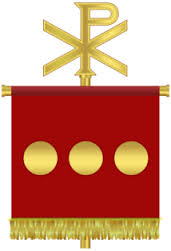 BŠ EBED       HISTORIE CÍRKVE – Taková dlouhá cesta! Část I.
4. Konstantinovská éra
Roku 320 církev jako organizace získává právní subjektivitu, stává se tedy právnickou osobou. To je významné zejména s ohledem na církevní majetek.
Císař zasahuje i do doktrinálních otázek a roku 325 svolává do Nikaie koncil. 
 
Constantinus zakládá také nové hlavní město říše, Konstantinopol, křesťanské město, které má nahradit Řím, město v této době převážně pohanské. Sám se křesťanem stává až krátce před smrtí. 

Za vlády násl. císačů (380–395) se křesťanství stává fakticky i právně státním náboženstvím.
BŠ EBED       HISTORIE CÍRKVE – Taková dlouhá cesta! Část I.
1. Apoštolští otcové
 
2. Starokřesťanští bludaři:
 
3. Pronásledování křesťanů
 
4. Konstantinovská éra 
 
5. Starověké koncily
 
6. Církev a stěhování národů. Šíření západní církve v 5.-7. století. 
 
7. Církev v době merovejské, karlovské a pokarlovské 
 
8. Cyrilometodějství a počátky christianizace Čech 
 
9. Rozkol církve roku 1054 
 
10. Mnišské reformy 
 
11. Boj o investituru v období 11. a 12. století 
 
12. Doba křížových výprav
 
13. Spor o papežské moci. Konciliarismus.
BŠ EBED       HISTORIE CÍRKVE – Taková dlouhá cesta! Část I.
5. Starověké koncily
0. apoštolský sněm: Shromáždění apoštolů a starších v Jeruzalémě r. 49, Sk 15,6-29
 
Osm starověkých ekumenických sněmů:
1. První nicejský. Nicea (Νίκαια = Nikaja, Nicaea, dnes Iznik v Turecku. 
325. Nicejské vyznání víry proti Ariovi: rovnost božských osob Syna s Otcem, Syn s Otcem stejné podstaty. 
 
2. První cařihradský. Cařihrad - Konstantinopol - Istanbul. 
381. Nicejsko-cařihradské vyznání víry: božství Ducha Svatého, 
 
3. Efezský. Efez 
431. Proti cařihradskému patriarchovi Nestoriovi: Panna Maria je Bohorodička, nikoli jenom matka Ježíšova.
BŠ EBED       HISTORIE CÍRKVE – Taková dlouhá cesta! Část I.
5. Starověké koncily
4. Chalcedonský. 
Chalcedon 451: 
Kristus je pravý Bůh a pravý člověk, má tedy dvě přirozenosti,  Nejslavnější sněm starověku.
 
5. Druhý cařihradský. 553. Odsouzení teologické školy antiošské jako pokus o smír s monofyzity.
 
6. Třetí cařihradský. 7.11. 630 - 16. 9. 631. Odsouzení nauky o jedné vůli Kristově tzv. monotheletizmu.

7. Druhý nicejský. 787. Odsouzení obrazoborectví - ikonoklasmu. 
 
8. Čtvrtý cařihradský. 
870. dočasný smír Konstantinopolu s Římem.
 
Stanoveno pořadí patriarchátů: 1. Řím, 2. Konstantinopol, 3. Alexandrie, 4. Antiochie, 5. Jeruzalém.
BŠ EBED       HISTORIE CÍRKVE – Taková dlouhá cesta! Část I.
1. Apoštolští otcové
 
2. Starokřesťanští bludaři:
 
3. Pronásledování křesťanů
 
4. Konstantinovská éra 
 
5. Starověké koncily
 
6. Církev a stěhování národů. Šíření západní církve v 5.-7. století. 
 
7. Církev v době merovejské, karlovské a pokarlovské 
 
8. Cyrilometodějství a počátky christianizace Čech 
 
9. Rozkol církve roku 1054 
 
10. Mnišské reformy 
 
11. Boj o investituru v období 11. a 12. století 
 
12. Doba křížových výprav
 
13. Spor o papežské moci. Konciliarismus.
BŠ EBED       HISTORIE CÍRKVE – Taková dlouhá cesta! Část I.
6. Církev a stěhování národů. Šíření západní církve v 5.-7. století.
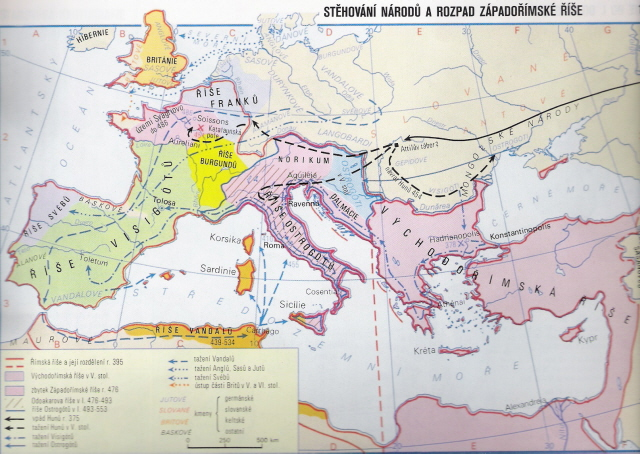 BŠ EBED       HISTORIE CÍRKVE – Taková dlouhá cesta! Část I.
6. Církev a stěhování národů. Šíření západní církve v 5.-7. století.
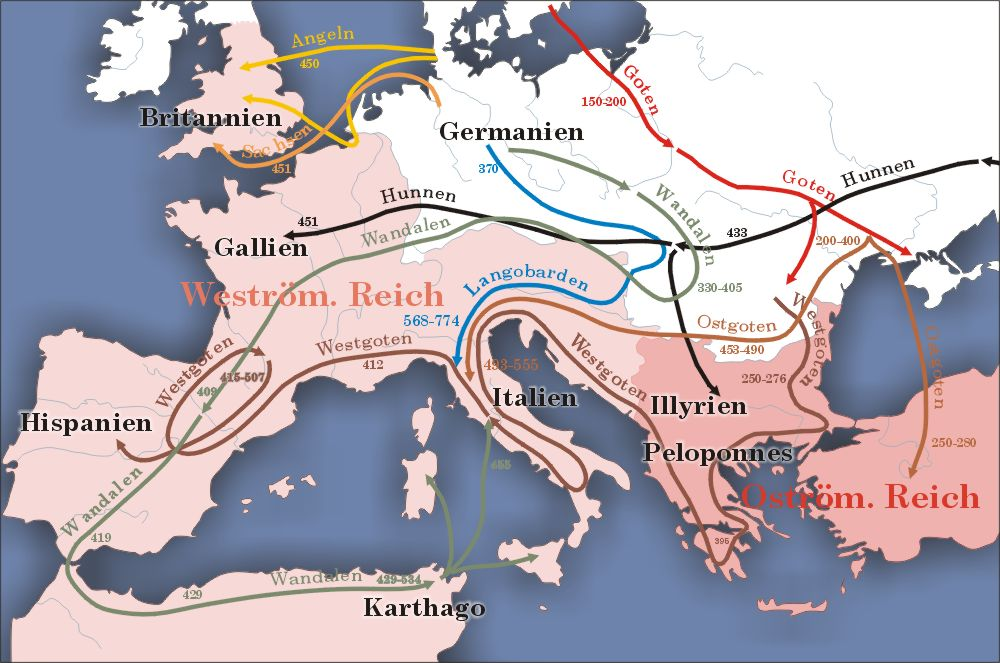 BŠ EBED       HISTORIE CÍRKVE – Taková dlouhá cesta! Část I.
6. Církev a stěhování národů. Šíření západní církve v 5.-7. století.
Arianismus u Germánů
 
Wulfila nebo Ulfilas (asi 311 – 383) byl biskup, misionář a překladatel, který úspěšně šířil ariánské křesťanství mezi Góty. Byl Gót nebo poloviční Gót. 

Působil jako misionář mezi Góty sídlící v severním Černomoří. Přeložil značnou část Bible z řečtiny do gótštiny. Jeho překlad je unikátním dokladem staré germánštiny. 

Wulfila pokřtil mnohé Vizigóty a Ostrogóty. Křesťanství mezi nimi šířil v ariánské podobě. Když Gótové později pronikli do západního Středomoří a založili tady své říše, lišili se svým vyznáním.
BŠ EBED       HISTORIE CÍRKVE – Taková dlouhá cesta! Část I.
6. Církev a stěhování národů. Šíření západní církve v 5.-7. století.
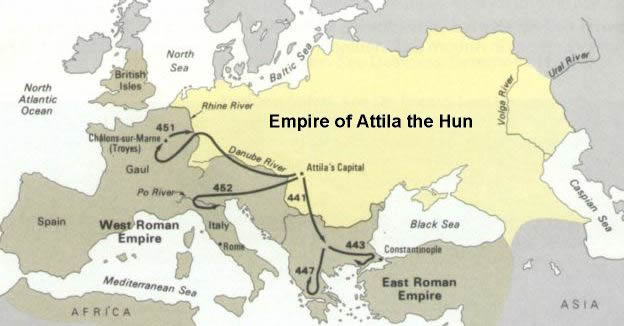 BŠ EBED       HISTORIE CÍRKVE – Taková dlouhá cesta! Část I.
6. Církev a stěhování národů. Šíření západní církve v 5.-7. století.
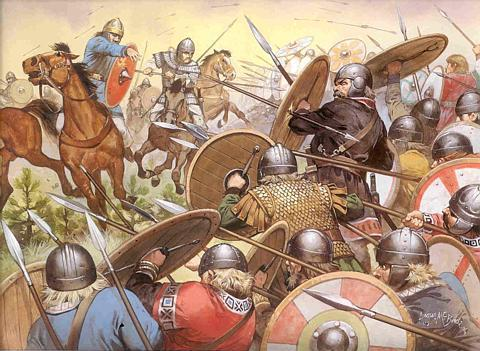 BŠ EBED       HISTORIE CÍRKVE – Taková dlouhá cesta! Část I.
6. Církev a stěhování národů. Šíření západní církve v 5.-7. století.
Iroskotská a anglická církev a její misie
 
V Irsku se křesťanství objevuje již před rokem 400. Za vlastního misionáře Irska je však považován až Patrik (385–461).
 
Pro ostrov byl typický mnišský charakter zdejšího církevního života. Rozkvět klášterního života byl takový, že se Irsko v 6. století nazývalo ostrov svatých, ostrov učitelů. 
 
Irští mniši nebyli vzdáleni světu, ale snažili se následovat Krista. Jejich  ideálem bylo: „pro Krista bez vlasti, a přece všude doma“. Na svých cestách po Evropě putovali Galií, Itálií a Germánií až do Panonie.
BŠ EBED       HISTORIE CÍRKVE – Taková dlouhá cesta! Část I.
6. Církev a stěhování národů. Šíření západní církve v 5.-7. století.
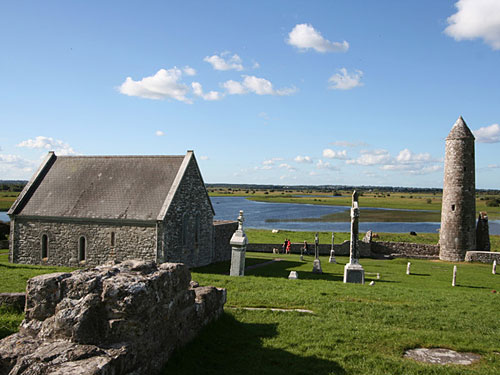 BŠ EBED       HISTORIE CÍRKVE – Taková dlouhá cesta! Část I.
6. Církev a stěhování národů. Šíření západní církve v 5.-7. století.
V Anglii 
existovalo křesťanství již v římské době, avšak po zániku římské organizace odsud vymizelo i křesťanství. Misie do Anglie probíhala ze dvou směrů – z Irska a z Říma. 
 
Papež Řehoř Veliký vyslal roku 596 do Anglie Augustina z Canterbury spolu se 40 mnichy; Augustin roku 597 pokřtil kentského krále a s ním podle pramenů dalších 10 tisíc osob. Anglické kláštery se staly místem duchovního i vědeckého života. 
 
I anglická církev byla misijně činná; jedním z prvních anglosaských misionářů je Wilfried z Yorku, který kázal Frísům; pod jeho vedením zahájil práci i apoštol Německa Bonifác.
BŠ EBED       HISTORIE CÍRKVE – Taková dlouhá cesta! Část I.
6. Církev a stěhování národů. Šíření západní církve v 5.-7. století.
Itálie
Řehoř I. Veliký, papežem katolické církve (590 - 604). Je považován za jednoho ze zakladatelů světské moci papežské. Kromě nejvyšší duchovní funkce byl také známým církevním učitelem a autorem. 

Řehoř pocházel z významné patricijské. Papežem byl zvolen – dle tradice proti své vůli.
Vynaložil obrovské úsilí při mírových jednáních, zároveň nechal opevnit města, která byla nejvíce ohrožena jejich vpády (tak vzniklo jádro budoucího papežského státu). 
 
Mír s langobardským králem se mu podařilo vykoupit značným množstvím zlata. Neměl zájem o intrikářství kvůli moci a měl snahu řešit spory mírovou. Chtěl, aby církev byla zároveň institucí významně pečující o nemocné a chudé. 

Zároveň také věřil, že doba nesnází, zatížená množstvím různých pohrom, je předzvěstí blížícího se konce světa. Reformoval mešní liturgii, tzv. Gregoriánský chorál.
Jeho spisy mají výrazně pastorační a praktický charakter. Je jedním z učitelů církve.
BŠ EBED       HISTORIE CÍRKVE – Taková dlouhá cesta! Část I.
6. Církev a stěhování národů. Šíření západní církve v 5.-7. století.
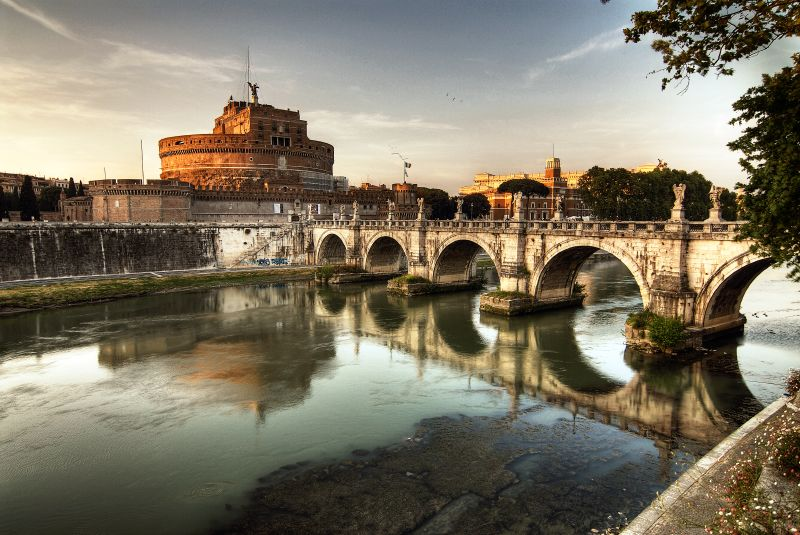 BŠ EBED       HISTORIE CÍRKVE – Taková dlouhá cesta! Část I.
1. Apoštolští otcové
 
2. Starokřesťanští bludaři:
 
3. Pronásledování křesťanů
 
4. Konstantinovská éra 
 
5. Starověké koncily
 
6. Církev a stěhování národů. Šíření západní církve v 5.-7. století. 
 
7. Církev v době merovejské, karlovské a pokarlovské 
 
8. Cyrilometodějství a počátky christianizace Čech 
 
9. Rozkol církve roku 1054 
 
10. Mnišské reformy 
 
11. Boj o investituru v období 11. a 12. století 
 
12. Doba křížových výprav
 
13. Spor o papežské moci. Konciliarismus.
BŠ EBED       HISTORIE CÍRKVE – Taková dlouhá cesta! Část I.
7. Církev v době merovejské, karlovské a pokarlovské
Frankové jako jediný z germánských kmenů přijali křesťanství v katolické podobě roku 486 (Chlodvik)!
 
 Karel Veliký
 Hlavní náplní Karlova panování byly výboje, za nichž se franský stát nebývale rozšířil. 
 
Franská říše Karlovců se postupně stala rozhodující mocností v západní Evropě a protiváhou byzantské říše na východě. 
Roku 800 korunoval papež Lev III. v Římě Karla Velikého císařem. Tak byla na západě obnovena římská říše. Středověký římský císař se měl stát vládcem a ochráncem všech západních křesťanů
 Dvůr Karla Velikého se stal významným střediskem kultury. Snaha po obnově kulturního života bývá nazývána karolinskou renesancí. Dala však pevné základy dalšímu vývoji kultury a umění, který později dospěl k vytvoření románského slohu.
Novými nositeli kultury se staly především kláštery. 
 
Ve franských klášterech bylo v době Karla Velikého vytvořeno nové písmo, které se nazývá karolinská minuskula. Z karolinské minuskuly vznikla později latinka.
BŠ EBED       HISTORIE CÍRKVE – Taková dlouhá cesta! Část I.
7. Církev v době merovejské, karlovské a pokarlovské
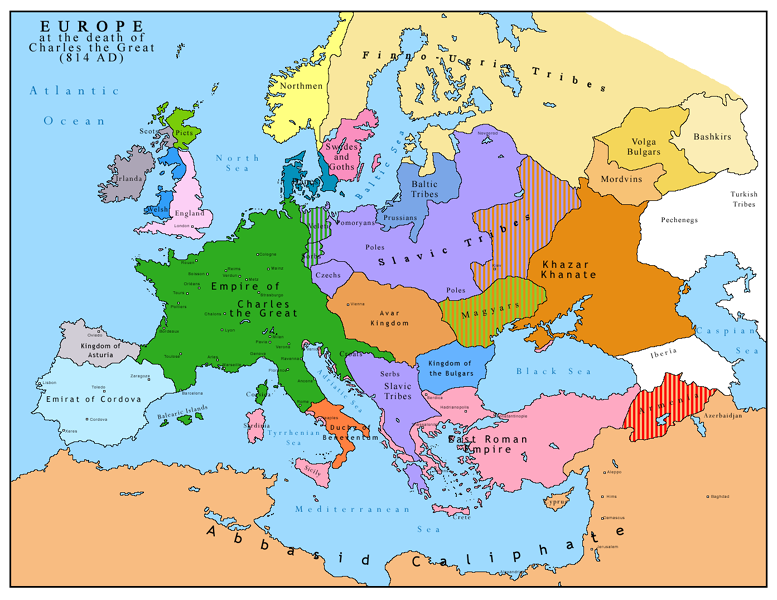 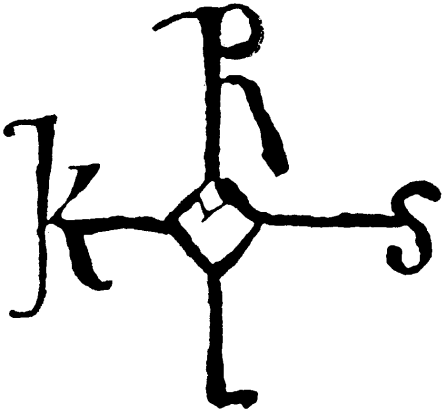 BŠ EBED       HISTORIE CÍRKVE – Taková dlouhá cesta! Část I.
1. Apoštolští otcové
 
2. Starokřesťanští bludaři:
 
3. Pronásledování křesťanů
 
4. Konstantinovská éra 
 
5. Starověké koncily
 
6. Církev a stěhování národů. Šíření západní církve v 5.-7. století. 
 
7. Církev v době merovejské, karlovské a pokarlovské 
 
8. Cyrilometodějství a počátky christianizace Čech 
 
9. Rozkol církve roku 1054 
 
10. Mnišské reformy 
 
11. Boj o investituru v období 11. a 12. století 
 
12. Doba křížových výprav
 
13. Spor o papežské moci. Konciliarismus.
BŠ EBED       HISTORIE CÍRKVE – Taková dlouhá cesta! Část I.
8. Cyrilometodějství a počátky christianizace Čech
Pravděpodobně po roce 860 vyslal Rastislav poselstvo k papeži Mikuláši I. a požádal jej o „učitele“, který měl zajistit prohloubení křesťanské víry na Velké Moravě. Jeho odpověď na Rostislavovu žádost byla pravděpodobně negativní.
 
Po neúspěchu v Římě vyslal Rostislav obdobné poselstvo k byzantskému císaři Michalovi III., který na Moravu vyslal misii vedenou jedním z tehdy nejvýznamnějších byzantských učenců Konstantinem a jeho bratrem Metodějem.

Ti položili nezbytné základy pro následné budování samostatné církevní organizace. Konstantin také vytvořil nejstarší staroslovanské písmo - Hlaholici. 
 
Po smrti Metodějově (885) byl Svatopluk žáky bratrů Konstantina a Metoděje ze země vyhnal a začal podporovat latinskou (tj. západní) liturgii namísto staroslověnské.
BŠ EBED       HISTORIE CÍRKVE – Taková dlouhá cesta! Část I.
1. Apoštolští otcové
 
2. Starokřesťanští bludaři:
 
3. Pronásledování křesťanů
 
4. Konstantinovská éra 
 
5. Starověké koncily
 
6. Církev a stěhování národů. Šíření západní církve v 5.-7. století. 
 
7. Církev v době merovejské, karlovské a pokarlovské 
 
8. Cyrilometodějství a počátky christianizace Čech 
 
9. Rozkol církve roku 1054 
 
10. Mnišské reformy 
 
11. Boj o investituru v období 11. a 12. století 
 
12. Doba křížových výprav
 
13. Spor o papežské moci. Konciliarismus.
BŠ EBED       HISTORIE CÍRKVE – Taková dlouhá cesta! Část I.
9. Rozkol církve roku 1054
Rozkol 1054 = vzájemná exkomunikace
 
Důvody schizmatu:

duchovní rozdíly mezi východní (řeckou) a západní (latinskou) civilizací
spory teologické (Filioque = Duch Svatý z Otce i Syna vychází)
spory liturgické (používání nekvašeného chleba na západě, zpěv Aleluja v postní době na východě), spory o povinný kněžský celibát
růst moci papežství a „emancipace západu“
různé pojetí postavení církve na východě a na západě (na východě v područí císaře, na západě emancipovaná)

 
schizma se rozšířilo na všechny církve byzantského obřadu: Bulharsko, Srbsko, Rumunsko, Ukrajinu a Rusko. Církev se rozdělila na západní (římskokatolickou) a východní (pravoslavnou, ortodoxní).
BŠ EBED       HISTORIE CÍRKVE – Taková dlouhá cesta! Část I.
1. Apoštolští otcové
 
2. Starokřesťanští bludaři:
 
3. Pronásledování křesťanů
 
4. Konstantinovská éra 
 
5. Starověké koncily
 
6. Církev a stěhování národů. Šíření západní církve v 5.-7. století. 
 
7. Církev v době merovejské, karlovské a pokarlovské 
 
8. Cyrilometodějství a počátky christianizace Čech 
 
9. Rozkol církve roku 1054 
 
10. Mnišské reformy 
 
11. Boj o investituru v období 11. a 12. století 
 
12. Doba křížových výprav
 
13. Spor o papežské moci. Konciliarismus.
BŠ EBED       HISTORIE CÍRKVE – Taková dlouhá cesta! Část I.
10. Mnišské reformy
Řeholní život má svůj počátek v Egyptě koncem 3. stol. Mniši žili zpočátku jednotlivě, později se sdružovali do větších společenství. 
 
První pravidla společného života egyptských mnichů sestavil Pachomius (+ asi 346). 
 
V západní Evropě se prosadila řehole Benedikta (+ 547). Řády vznikaly hlavně ve středověku. Prvním západním řádem byli benediktini, posledním jezuité. V novověku vznikaly kongregace.
 
Zásady
podpora celibátu a zpřísnění způsobu života ve všech klášterech
církev podřízena pouze papeži
samostatnost klášterů
BŠ EBED       HISTORIE CÍRKVE – Taková dlouhá cesta! Část I.
10. Mnišské reformy
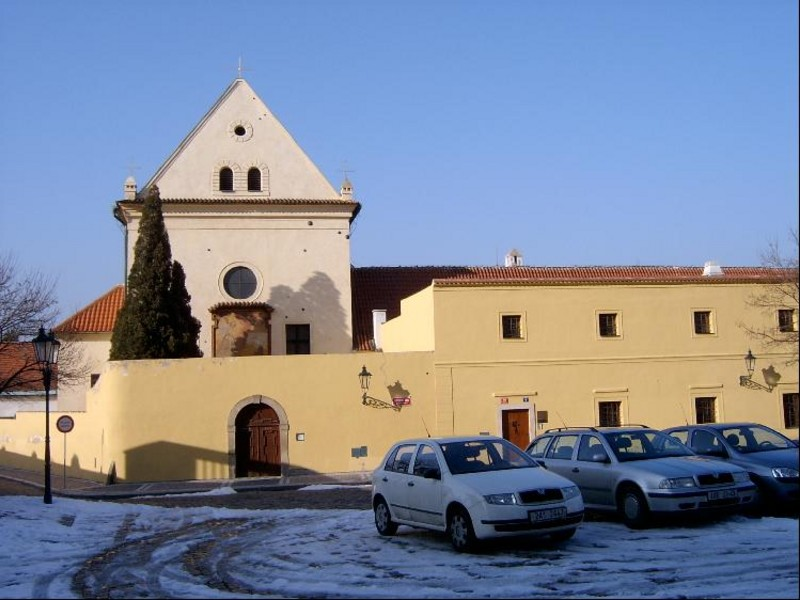 BŠ EBED       HISTORIE CÍRKVE – Taková dlouhá cesta! Část I.
10. Mnišské reformy
Řehole:
1. benediktinská, 2. Augustiniánská (1059), 3. Dominikánská (Dominik 1216), 4. Františkánská (sv. František z Assisi 1209), 5. Cisterciáci - (sv. Robert a sv. Bernard z Clairvaux 1098)
6. jezuitská.
Kongregace - Salesiáni - (sv. Jan Bosco 1859)
 
Ženská „verze“ – ženské řády
Např. Johanitky, Řeholní kanovnice sv. Augustina, Premonstrátky, Benediktinky 
Klarisky, kongr. Misionářky lásky - sestry Matky Terezy (MC, Matka Tereza vl. jménem Ganxhe Agnes Bojaxhiu 1949)
 
Řády měly obrovský vliv na evangelizaci, šíření Bible, vzdělání, kultivace krajiny, opravdové učednictví.
BŠ EBED       HISTORIE CÍRKVE – Taková dlouhá cesta! Část I.
1. Apoštolští otcové
 
2. Starokřesťanští bludaři:
 
3. Pronásledování křesťanů
 
4. Konstantinovská éra 
 
5. Starověké koncily
 
6. Církev a stěhování národů. Šíření západní církve v 5.-7. století. 
 
7. Církev v době merovejské, karlovské a pokarlovské 
 
8. Cyrilometodějství a počátky christianizace Čech 
 
9. Rozkol církve roku 1054 
 
10. Mnišské reformy 
 
11. Boj o investituru v období 11. a 12. století 
 
12. Doba křížových výprav
 
13. Spor o papežské moci. Konciliarismus.
BŠ EBED       HISTORIE CÍRKVE – Taková dlouhá cesta! Část I.
11. Boj o investituru v období 11. a 12. století
Investitura = obsazování církevních úřadů: pravomoc jmenování arcibiskupů, biskupů, kanovníků, opatů a dalších osob s jejich uvedením do funkce.
 
Boj o investituru: kdo bude jmenovat církevní hodnostáře, zda církev nebo stát, znamenal zápas o nezávislost církve na světské moci.
 
Protagonisté boje o investituru:
1. Jindřich IV., německý král (1056-1106)
2. Řehoř VII., papež (1073-1085). 
 
 
1122 Wormský konkordát mezi církví a císařstvím řešení investitury: biskupa zvolí kněží a jáhni (klérus), papež potvrdí (symbol duchovní moci: prsten a berla). Panovník uvede do držení světských statků a práv (symbol světské moci: žezlo). 
Rozlišuje se tedy moc duchovní a moc světská.
BŠ EBED       HISTORIE CÍRKVE – Taková dlouhá cesta! Část I.
11. Boj o investituru v období 11. a 12. století
1157-1177 další mocenský boj mezi císařstvím a papežstvím za císaře Fridricha Barbarossy (1152-1190) a papeže Alexandra III. (1159-1180). 
 
Inocenc III. (1198-1216) - nejmocnější papež církevních dějin, za něho dosáhlo papežství nadvlády v Evropě.
 
Investitura – její vliv na:
1. uznání dvojí moci: duchovní a světské, císařství a papežství
2. sebeuvědomění církve: posílení univerzality a vlivu papeže
3. centralizace církve
4. zvýšení mravní úrovně kléru
5. prosazení celibátu duchovních
BŠ EBED       HISTORIE CÍRKVE – Taková dlouhá cesta! Část I.
1. Apoštolští otcové
 
2. Starokřesťanští bludaři:
 
3. Pronásledování křesťanů
 
4. Konstantinovská éra 
 
5. Starověké koncily
 
6. Církev a stěhování národů. Šíření západní církve v 5.-7. století. 
 
7. Církev v době merovejské, karlovské a pokarlovské 
 
8. Cyrilometodějství a počátky christianizace Čech 
 
9. Rozkol církve roku 1054 
 
10. Mnišské reformy 
 
11. Boj o investituru v období 11. a 12. století 
 
12. Doba křížových výprav
 
13. Spor o papežské moci. Konciliarismus.
BŠ EBED       HISTORIE CÍRKVE – Taková dlouhá cesta! Část I.
12. Doba křížových výprav
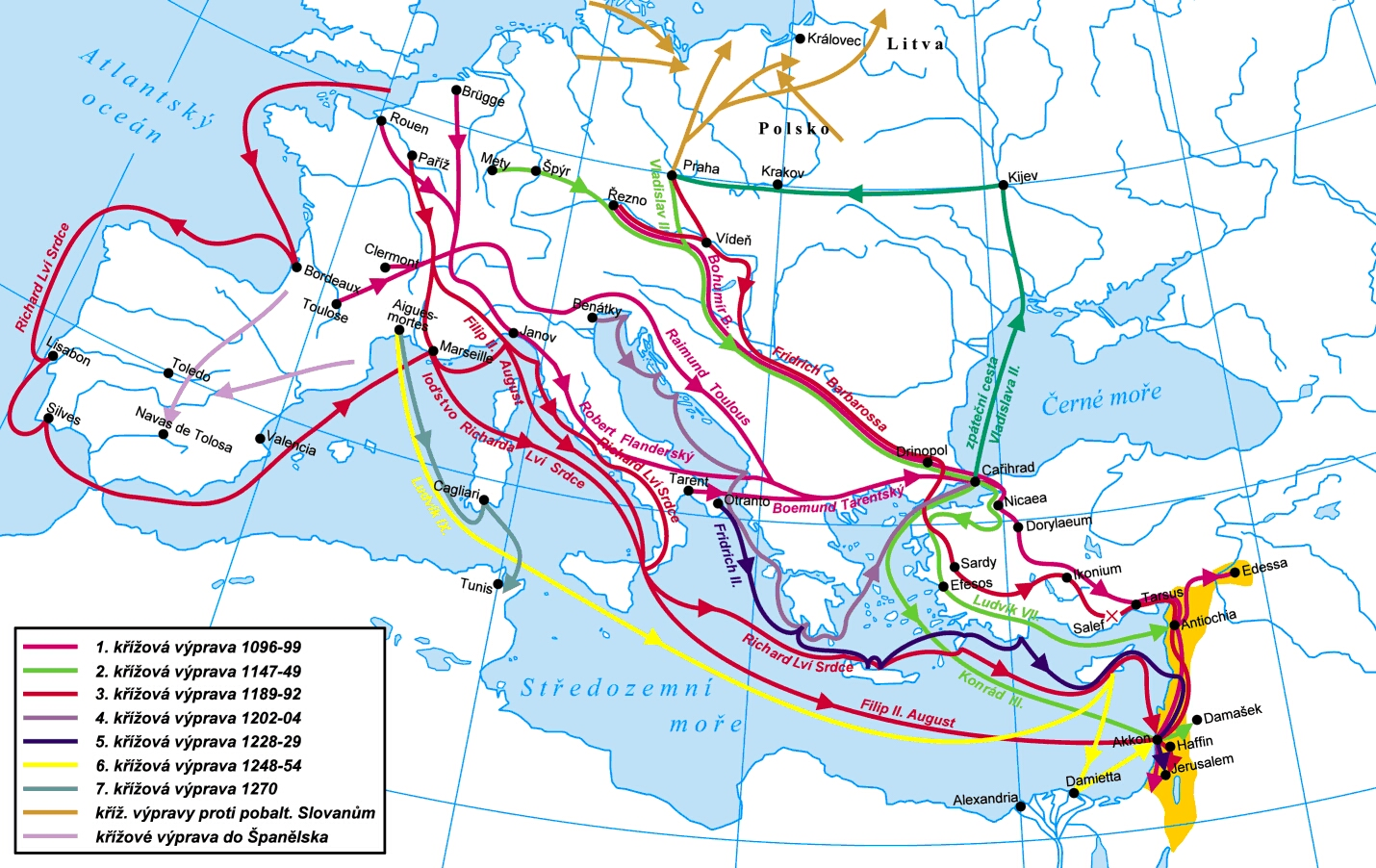 BŠ EBED       HISTORIE CÍRKVE – Taková dlouhá cesta! Část I.
12. Doba křížových výprav
1073 se Palestiny zmocnili Turci, podnět k tažení dal byzancký císař
 
1095 papež Urban II. (1088-1099) vyhlásil v Clermontu (již. Francie) křížovou výpravu na osvobození Božího hrobu
 
1096-1099 1. křížová výprava: dobyt Jeruzalém, založeno Království jeruzalémské a další malé křesťanské státy v okolí. Nejúspěšnější křížová výprava
 
1147-1149 2. křížová výprava: křesťanské vojsko zničeno v Malé Asii, krach výpravy přičten sv. Bernardovi z Clairvaux. Výpravy se zúčastnil český kníže a pozdější král Vladislav II.
 
1187 po prohrané bitvě u Hattinu (poblíž jez. Genezaretského) Jeruzalém ztracen
 
1189-1192 3. křížová výprava: po nešťastné smrti velitele výpravy císaře Fridricha Barbarossy (+1190) se výprava rozpadla. Bylo však dosaženo příměří se sultánem Saladinem (1192), možnost putovat do Jeruzaléma.
BŠ EBED       HISTORIE CÍRKVE – Taková dlouhá cesta! Část I.
12. Doba křížových výprav
1202-1204 4. křížová výprava: místo do Svaté země táhli křižáci na Byzanc a dobyli Konstantinopol (1204). Na troskách Byzantské říše založili latinské císařství (1204-1261).
 
1212 křížová výprava dětí - neexistovala, je to zkomolená legenda.
 
1228-1229 5. křížová výprava pod císařem Fridrichem II. Jeruzalém vrácen křesťanům
1244 Jeruzalém natrvalo ztracen
 
1248-1254 6.křížová výprava: vojsko pod vedením francouzského krále Ludvíka IX. poraženo v Egyptě
 
1270 7. křížová výprava: Ludvík IX. v Tunisu zemřel na mor, výprava se rozpadla
1291 křižáci ztratili pevnost Akko v Palestině, konec křížových výprav.
BŠ EBED       HISTORIE CÍRKVE – Taková dlouhá cesta! Část I.
12. Doba křížových výprav
Na ochranu poutníků vznikly rytířské řády
1. Němečtí rytíři (Jeruzalém 1190)
2. Maltézští rytíři =Johanité (Jeruzalém 1048)
3. Templáři (v  Jeruzalémě 1119)
 
Význam: přestože byly získána jen dočasná vítězství, lidem v Evropě se výrazně otevřel obzor, otevřeli se tzv. renesanci (Itálie, Francie)
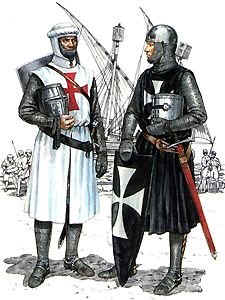 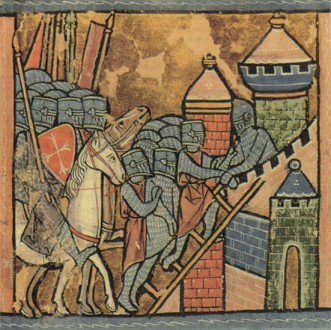 BŠ EBED       HISTORIE CÍRKVE – Taková dlouhá cesta! Část I.
1. Apoštolští otcové
 
2. Starokřesťanští bludaři:
 
3. Pronásledování křesťanů
 
4. Konstantinovská éra 
 
5. Starověké koncily
 
6. Církev a stěhování národů. Šíření západní církve v 5.-7. století. 
 
7. Církev v době merovejské, karlovské a pokarlovské 
 
8. Cyrilometodějství a počátky christianizace Čech 
 
9. Rozkol církve roku 1054 
 
10. Mnišské reformy 
 
11. Boj o investituru v období 11. a 12. století 
 
12. Doba křížových výprav
 
13. Spor o papežské moci. Konciliarismus.
BŠ EBED       HISTORIE CÍRKVE – Taková dlouhá cesta! Část I.
13. Spor o papežské moci. Konciliarismus.
1309 papež Klement V. (1305-1314) se usadil v Avignonu (v jižní Francii), začátek tzv "avignonského exilu" (1309-1378), politická závislost na králi Francie.
 
1377 papež Řehoř XI. se vrátil do Říma
 
1378, nástupcem zvolen Říman Urban VI. (1378-1389)
 
1378, zvolen protipapež Klement VII. (1378-1394), který odešel do Avignonu = vznik schizmatu (1378-1417). 
 
Oba papežové byli přesvědčeni o své legitimitě, jmenovali biskupy. Západní křesťanství se rozdělilo.
BŠ EBED       HISTORIE CÍRKVE – Taková dlouhá cesta! Část I.
13. Spor o papežské moci. Konciliarismus.
Konciliarismus: 
nejvyšším reprezentantem církve je koncil, papež je pouze jeho výkonným orgánem a je povinen mu skládat účty ze svého úřadování. 

Papežství není původu božského, a proto koncil může papeže sesadit a jmenovat nového. Koncil tak stojí nad papežem. 
 
1409 koncil v Pise sesadil oba papeže (římského a avignonského) a zvolil nového Alexandra V. Sesazení papežové však odmítli opustit svůj úřad. 

Z dvojpapežství se stalo trojpapežství.
BŠ EBED       HISTORIE CÍRKVE – Taková dlouhá cesta! Část I.
13. Spor o papežské moci. Konciliarismus.
1414 císař Zikmund Lucemburský svolal koncil do Kostnice
 
Konciliarismus se projevil na koncilu v Kostnici (1414-1418) a zejména na koncilu basilejském (1431-1449).
 
1417 za papeže zvolen Martin V. (1417-1431), ten došel všeobecného uznání (římský Řehoř XII. abdikoval, avignonský Benedikt XIII. ztratil stoupence, pisánský Jan XXIII. byl sesazen) = ukončení západního schizmatu. 
 
Dějinný význam kostnického koncilu nespočíval v odsouzení a upálení M. Jana Husa, ale v překonání trojpapežství. Tím byl ukončen rozkol trvající 39 let.
BŠ EBED       HISTORIE CÍRKVE – Taková dlouhá cesta! Část I.
13. Spor o papežské moci. Konciliarismus.
1414 císař Zikmund Lucemburský svolal koncil do Kostnice
 
Konciliarismus se projevil na koncilu v Kostnici (1414-1418) a zejména na koncilu basilejském (1431-1449).
 
1417 za papeže zvolen Martin V. (1417-1431), ten došel všeobecného uznání (římský Řehoř XII. abdikoval, avignonský Benedikt XIII. ztratil stoupence, pisánský Jan XXIII. byl sesazen) = ukončení západního schizmatu. 
 
Dějinný význam kostnického koncilu nespočíval v odsouzení a upálení M. Jana Husa, ale v překonání trojpapežství. Tím byl ukončen rozkol trvající 39 let.
BŠ EBED       HISTORIE CÍRKVE – Taková dlouhá cesta! Část I.
Poučení?
1. Apoštolští otcové – být průkopníky, i když „přituhuje“ a před námi už nikdo není, jen za námi
 
2. Starokřesťanští bludaři - rozpoznat včas bludy a postavit se proti nim
 
3. Pronásledování křesťanů – nebát se dát se Bohu opravdu cele, nebát se utrpení
 
4. Konstantinovská éra  - správně vyhodnotit pokušení moci a peněz
 
5. Starověké koncily – hledat společně  a u Boha odpověď, sami nemusíme vyřešit nic
 
6. Církev a stěhování národů. Šíření západní církve v 5.-7. století.  - i když se zdá, že se všechno zhroutilo, Bůh tady má svou církev
BŠ EBED       HISTORIE CÍRKVE – Taková dlouhá cesta! Část I.
Poučení?
7. Církev v době merovejské, karlovské a pokarlovské – nepohrdejme dnem malých začátků 
 
8. Cyrilometodějství a počátky christianizace Čech  - oběti přinášejí ovoce
 
9. Rozkol církve roku 1054  - pýcha vede k duchovnímu pádu
 
10. Mnišské reformy – obecenství je obrazem Boha (buňky se mohou množit)
 
11. Boj o investituru v období 11. a 12. století – i církev se může zaplést do pomíjitelných věcí
 
12. Doba křížových výprav – co to děláme pro větší Boží slávu?
 
13. Spor o papežské moci. Konciliarismus – Bůh je svrchovaný a pracuje na obnově
BŠ EBED       HISTORIE CÍRKVE – Taková dlouhá cesta! Část I.